Герои Советского Союза, наши земляки
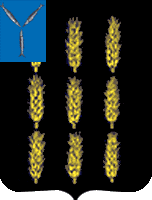 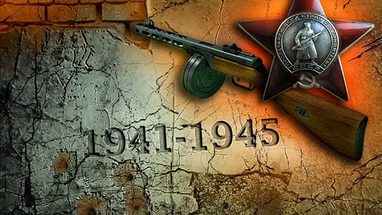 Кавалеры золотой звезды
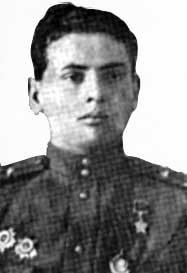 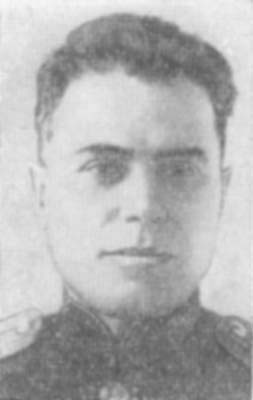 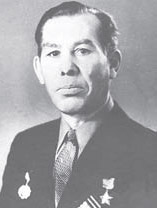 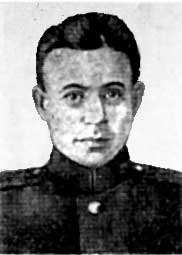 Алексей Васильевич Данилов
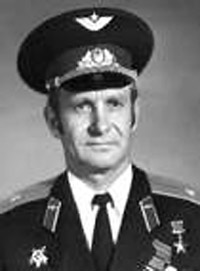 Григорий Дмитриевич Ермолаев
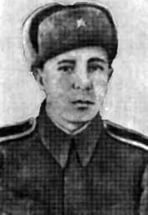 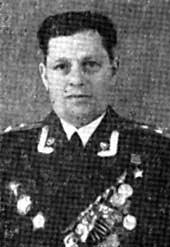 Георгий Осипович Комаров
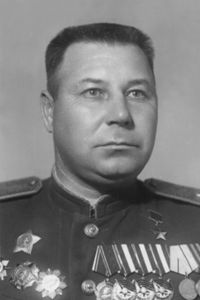 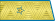 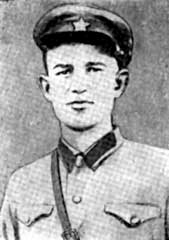 Кавалер ордена славы
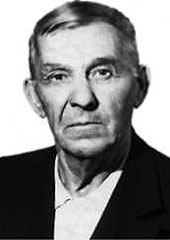 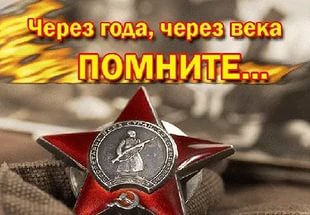